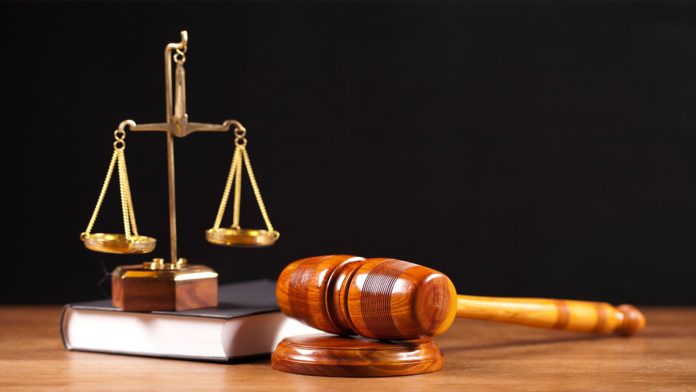 B. Arti Penting Dalam Mewujudkan Keadilan
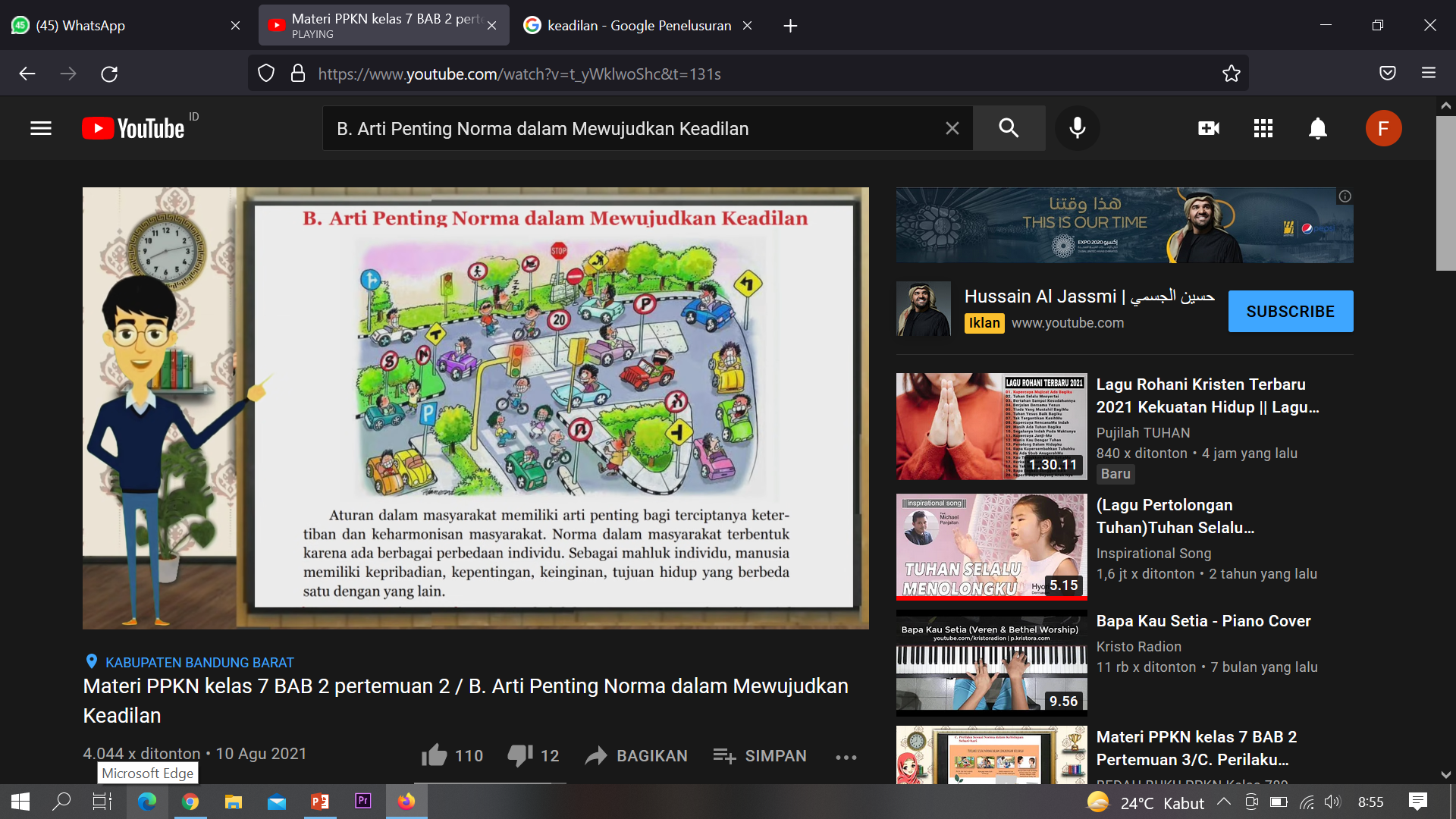 Aturan dalam masyarakat memiliki arti penting bagi terciptanya ketertiban dan keharmonisan masyarakat.
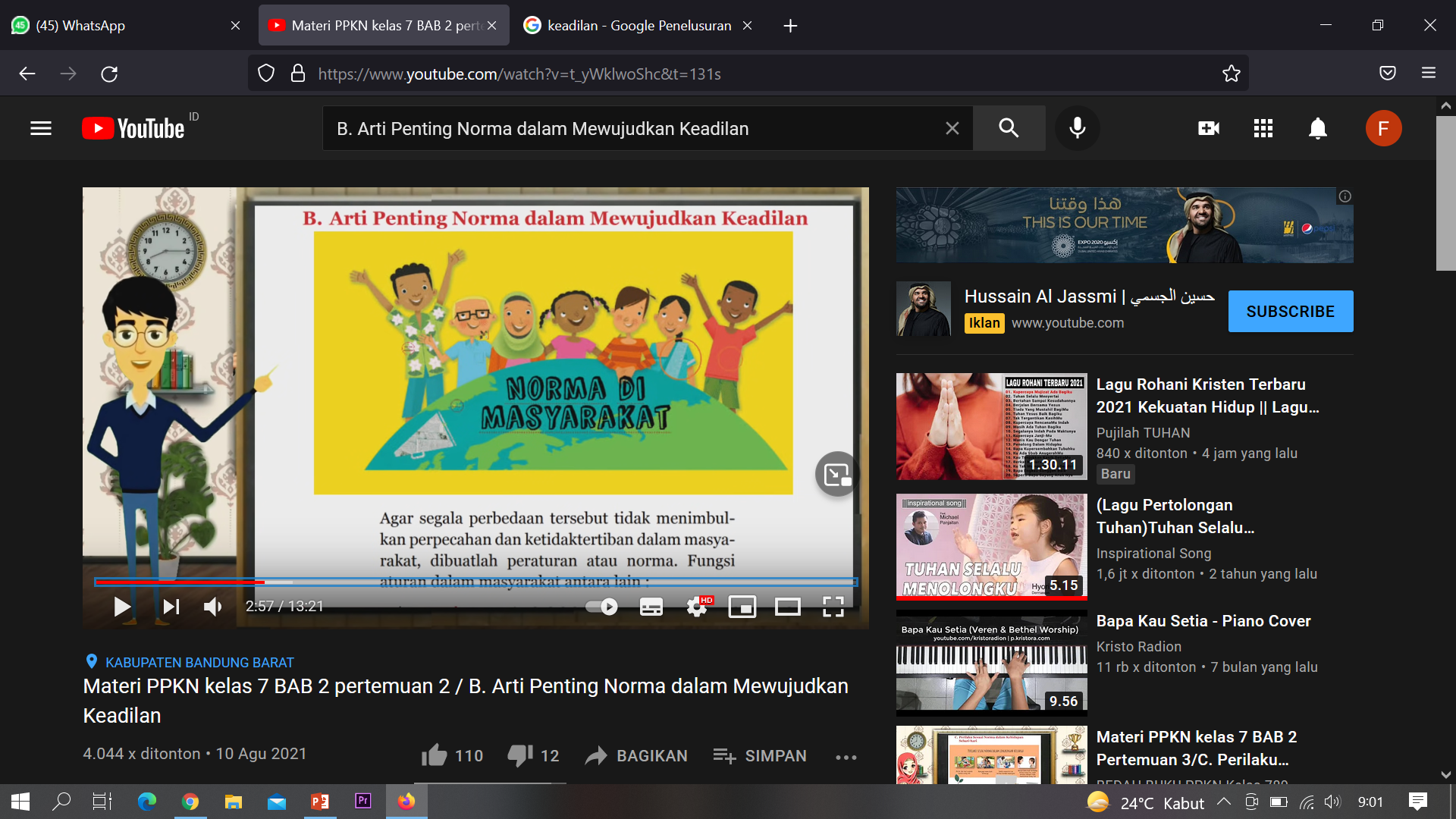 Agar segala perbedaan tersebut tidak nenumbilkan perpecahan, dibuat lah peraturan / norma. 
Ada 3 fungsi aturan dalam masyarakat:
1. Pedoman dalam bertingkah laku.
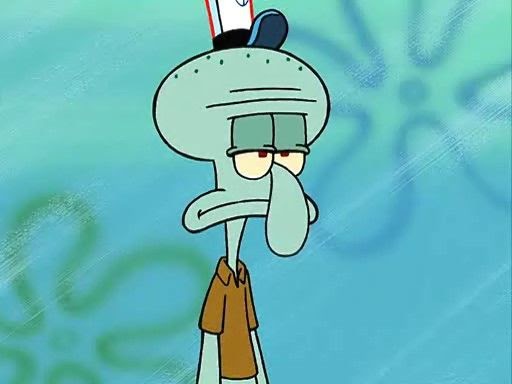 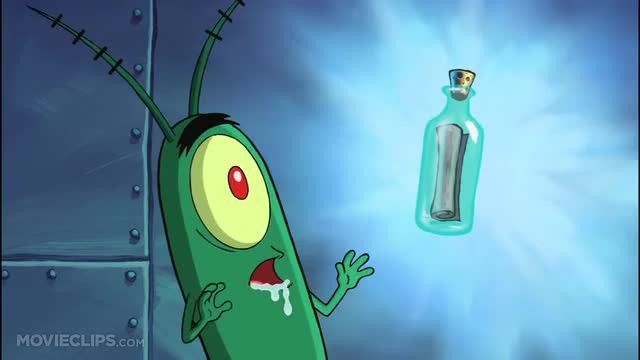 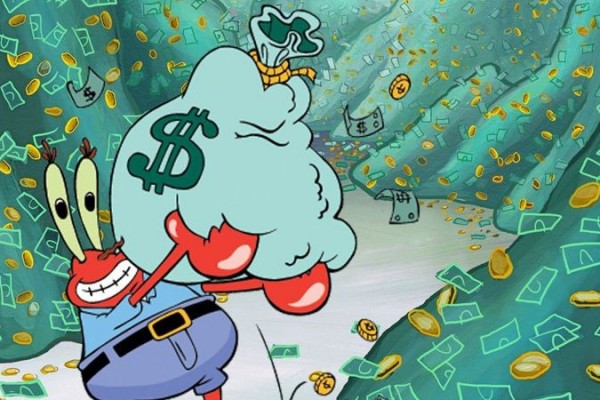 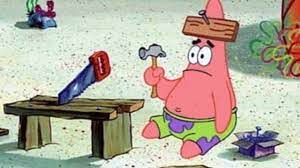 2. Menjaga kerukunan anggota masyarakat
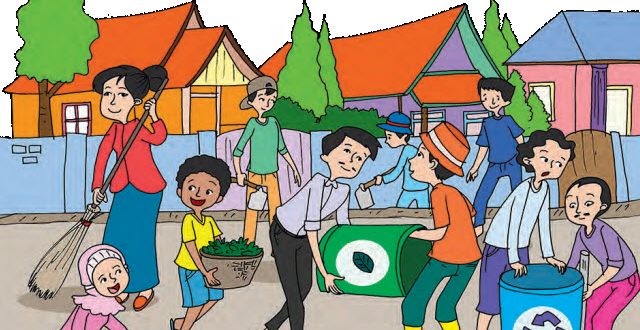 2. Sistem pengendalian sosial
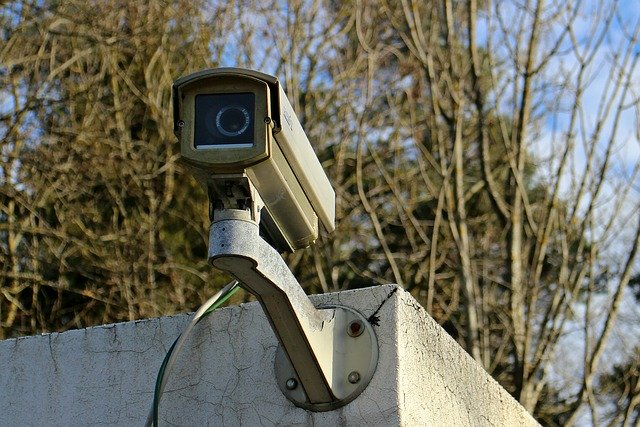 Pelaksanaan norma hukum dinegara Indonesia tercantum dalam…“pasal 1 ayat (3) UUD Negara Republik Indonesia Tahun 1945”
“pasal 27 ayat (1) UUD Negara Republik Indonesia Tahun 1945”
Norma hukum itu tidak dapat berjalan sendiri…
Maka diperlukan alat-alat perlengkapan negara yang berwenang itu adalah…
1. Polisi
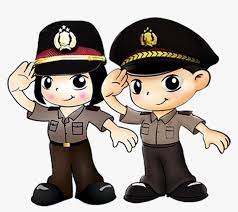 2. Jaksa
3. Hakim
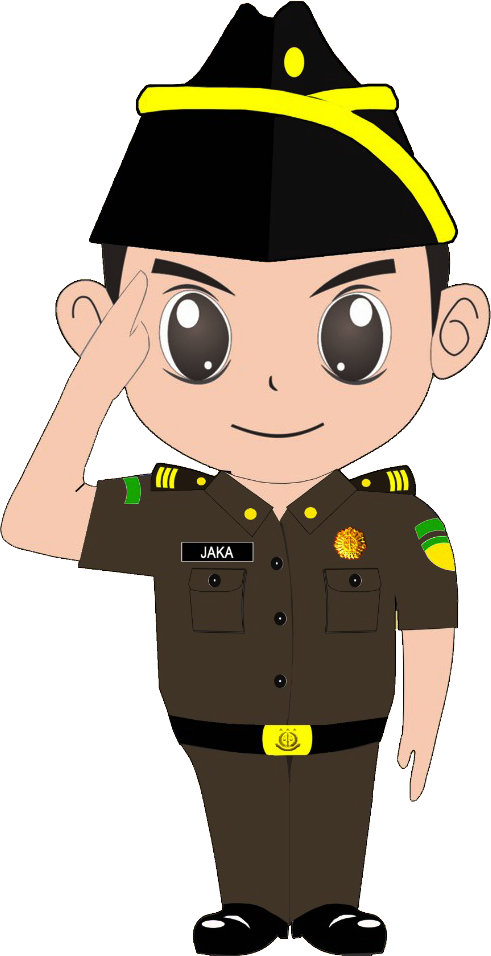 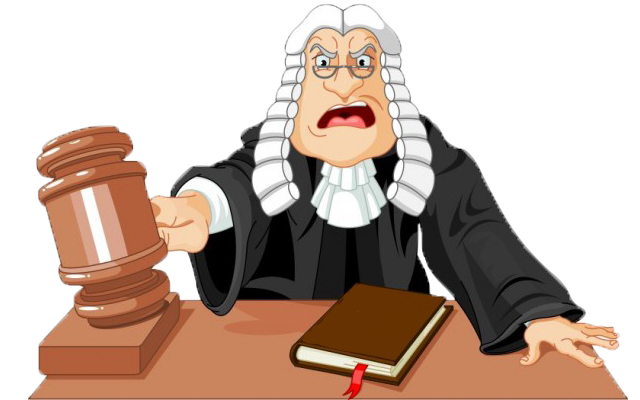 “Pejabat pengadilan pemerintah yg bertugas mengadili suatu perkara pelanggaran hukum”
“Pegawai pemerintah dalam bidang hukum yg bertugas menyampaikan tuduhan/dakwaan terhadap seseorang yg diduga telah melakukan pelanggaran hukum”
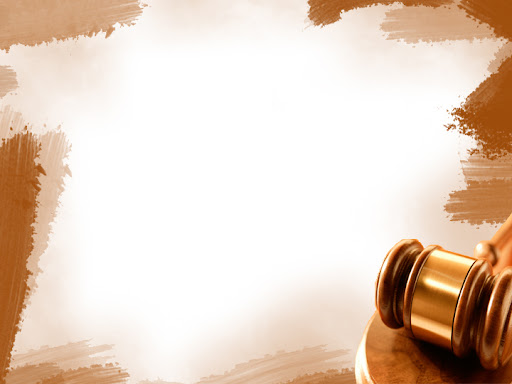 “untuk mencegah dan menanggulangi aksi kejahatan dan gangguan keamanan diperlukan apparat kepolisia”
“Sedangkan untuk mewakili negara melakukan tuntutan terhadap pelaku kejahatan di siding pengadilan dilakkan oleh apparat kejaksaan”
Setiap pelanggar norma hukum harus mendapatkan sanksi agar terwujud keadilan. 
Hal ini sesuai dengan salah satu tujuan hukum yaitu terwujudnya keadilan dalam kehidupan masyarakat.
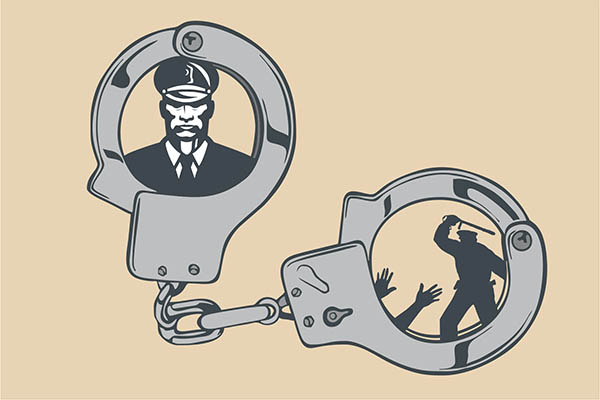 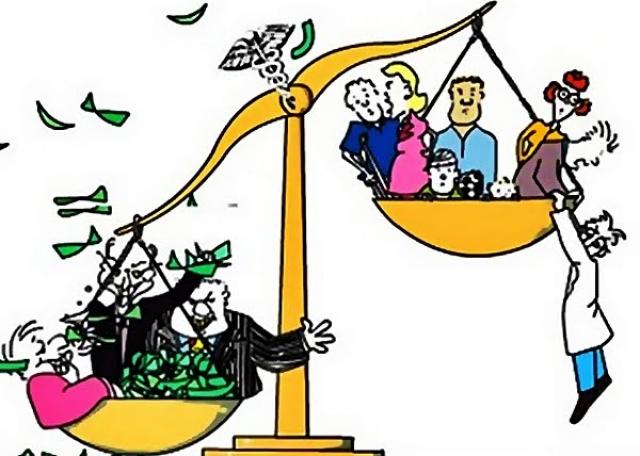 Sebagai (Tindakan) tidak berat sebelah, sepatutya; tidak sewenang-wenang.
Nilai-nilai keadilan harus terwujud dalam kehidupan bersama adalah….
Keadilan distribufit.
Keadilan legal
Keadilan komutatif
Keadilan Distributif.
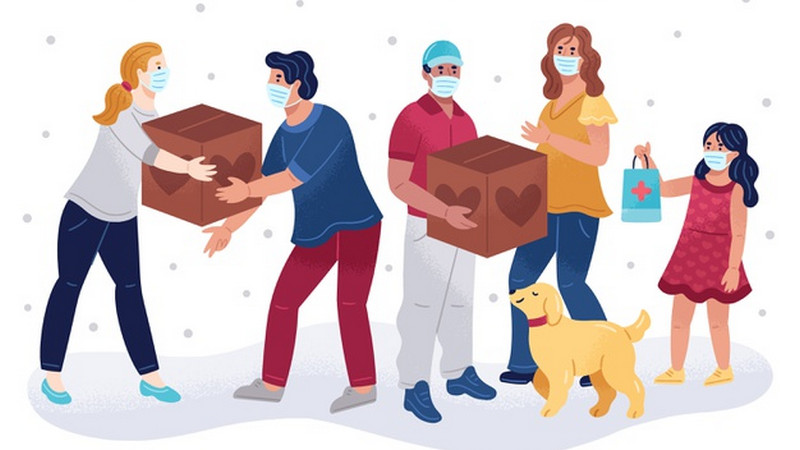 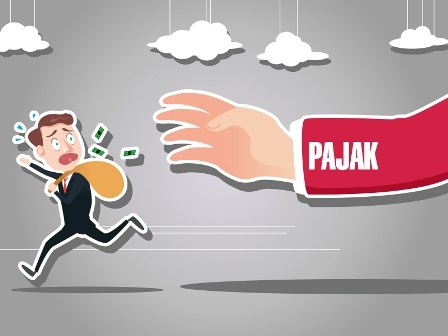 Keadilan legal.
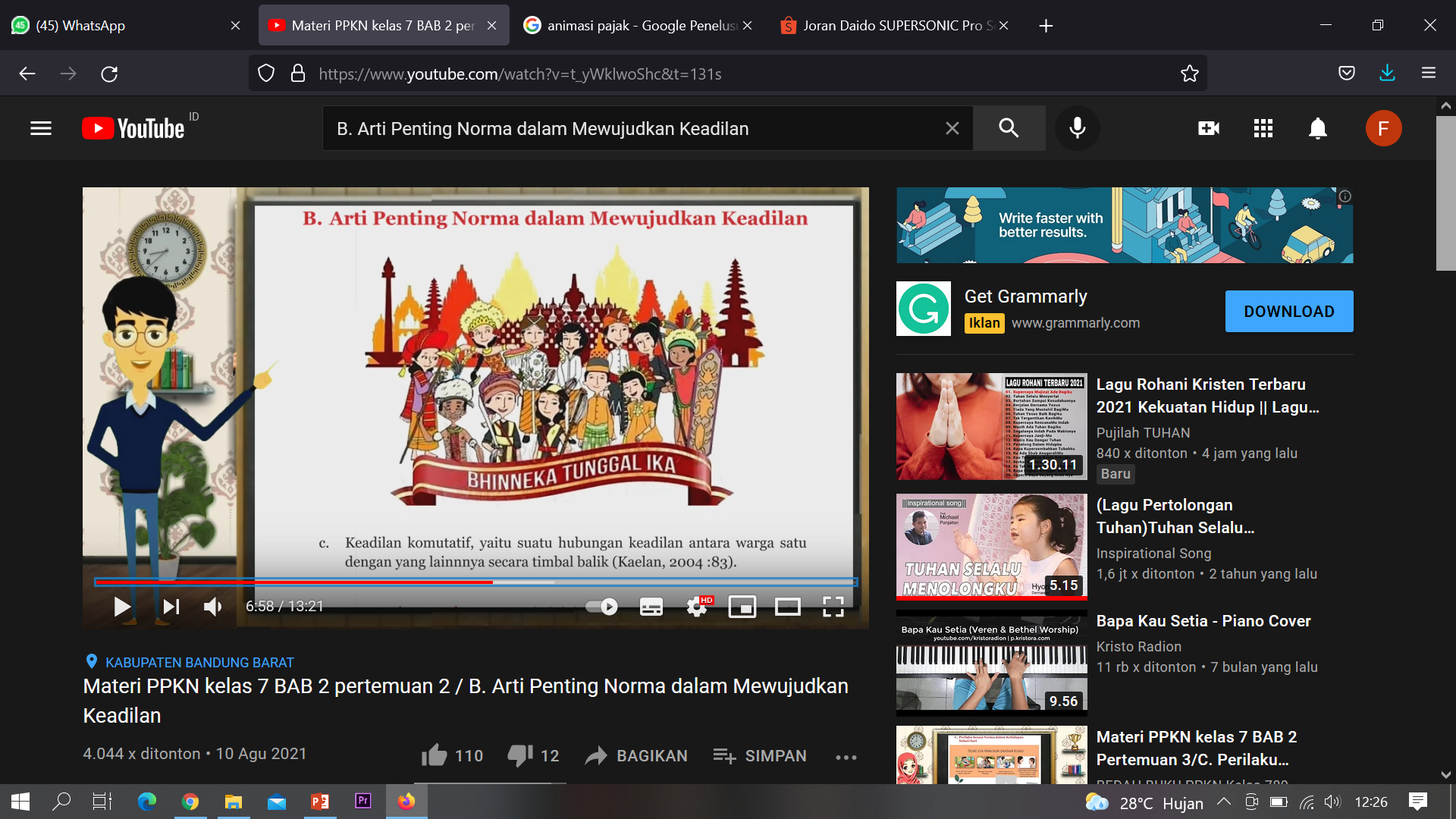 Keadilan komutatif.
Menurut pandangan hukum, keadilan mengandung arti adanya jaminan negara terhadap anggota masyarakat untuk mendapatkan apa yang menjadi haknya dan memperoleh perlakuan yang sama di hadapan hukum.
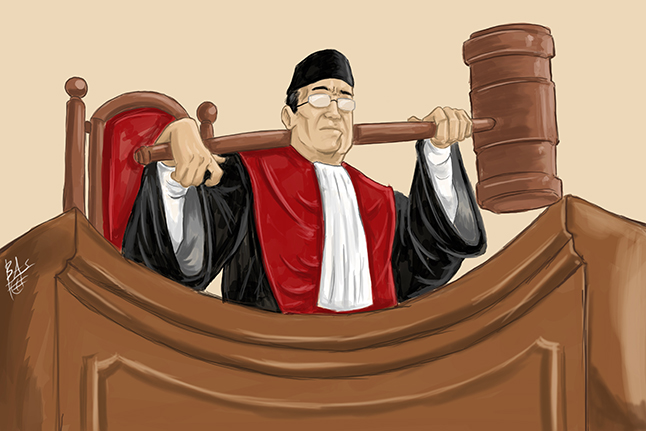 Tidak ada yang istimewa didepan hukum.
Depan hakim
Sanksi/hukuman bagi pelanggar norma hukum dapat dibedakan ringannya pelanggar seperti:
*Teguran/peringatan*Denda*Penjara*Sanksi menyakiti fisik
*Amputasi*Pidana mati